RANCANGAN PENELITIAN EKSPERIMEN
Dirangkum oleh : Nurjanah, Suharyo
Definisi Penelitian eksperimen atau percobaan :
Peneliti dengan sengaja memberikan perlakuan atau intervensi (variabel bebas) kepada subjek penelitian dengan tujuan untuk mengetahui pengaruh perlakuan tersebut terhadap variabel terikat (variabel yang diteliti). 
Faktor penelitian = perlakuan (treatment) = intervensi. 
Unit eksperimen, unit pengamatan, dan unit analisis merupakan individu atau agregat individu (kelompok).
Manfaat
Penelitian yang paling mampu mengetahui (memastikan) pengaruh faktor penelitian
Misalnya:
Mencari pengaruh dosis suatu insektisida terhadap kematian nyamuk. Dalam hal ini variasi dosis dan tingkat kematian nyamuk dapat diukur secara teliti, dan penelitian dilakukan di laboratorium, sehingga pengaruh-pengaruh variabel lain dari luar dapat dikontrol seperti suhu dan kelembaban.
Mencari pengaruh pemberian kaporit terhadap angka kuman leptospira.
Melihat efektifitas intervensi dengan program A dibandingkan dengan program B
Dan lain-lain
Klasifikasi
Desain pra-eksperimental yaitu rancangan penelitian eksperimen yang dirancang dengan hanya mempunyai sedikit saja ciri-ciri suatu desain percobaan, 
Desain eksperimental semu, yaitu desain penelitian percobaan yang mengandung sebagian besar ciri-ciri penelitian eksperimen, 
Desain eksperimen murni (sebenarnya), yaitu desain percobaan yang mempunyai ciri-ciri lengkap yang diperlukan dalam suatu percobaan.
I. Pre Experimental Design
Biasa digunakan untuk penelitian pendahuluan (belum eksperimen sunguh-sungguh)
One shot Case Study
X : Treatmen
X     O
O : Observasi
Pre Experimental
design
One group pre-post test design
O1 : Pre test
O1   X  O2
X : Treatmen
O2 : Post test
Intact group comparison
O1
     X  
	O2
O1 : Setengah kelompok. Tanpa perlakuan
X   : Treatmen
O2 : Setengah kelompok perlakuan
II. True Experimental Design
Post test Only Control Design
R  X O1
 R      O2
True Experimental
design
Dua kelompok dipilih secara random, satu kelompok diberi perlakuan yang satu lagi tidak
Pre test-post test Control Group Design
R  O1 x O2 
 R  O3    O4
Dua kelompok dipilih secara random
(O2 – O1)   :  (O4 – O3)
Diuji beda
III. Factorial Design
Uji faktorial 2 x 2
III. Quasi Experimental Design
1. Time Series Design
O1 O2 O3 O4    X  O5 O6 O7 O8
Post test diulang 4x
Pre test diulang 4x
Pengaruh Perlakuan
(O5+ O6+ O7+ O8) - (O1+ O2+ O3+ O4)
Grafik yang berbalik
O5         O6       O7         O8
X
O1         O2       O3         O4
2. Non equivalent Control Design
Mirip True Experimental tapi kelompok tidak dipilih secara random
O1  X O2
 O3      O4
Mirip dengan Pre-post test Control Design
(O2 – O1)  :  (O4 – O3)
Diuji beda
Ciri dan Prinsip Dasar Rancangan Percobaan
Ciri :
Variabel serta kondisi diatur secara ketat dan dikontrol.
Variabel yang ingin dteliti selalu dibandingkan dengan kontrol
Selalu menggunakan analisa varian (meminimkan varian error dan variabel yang tidak diteliti, memaksimalkan varian variabel yang diteliti)
Validitas:
Validitas eksternal
	untuk generalisasi
	sampling dan randomisasi yang baik 

Validitas internal
	apakah perbedaan yang timbul benar akibat variabel penelitian atau veriabel lain?
	desain yang baik
Prinsip Dasar Eksperimen
Tentukan tujuan/goal in advance
Pembanding/control
Pengulangan/Replication
Randomisasi/Randomization
Stratifikasi/Stratification (aka blocking)
Factorial experiments
15
Contoh
Pertanyaan penelitian: 
Apakah larutan garam (salted drinking water) berpengaruh terhadap tekanan darah/ blood pressure (BP) tikus?

Experiment:
Berikan seekor tikus air yang mengandung NaCl 1%.
Tunggu 14 hari
Ukur tekanan darahnya (BP)
16
Pembanding/control
Eksperimen yang baik ada pembanding (comparative/control).

Bandingkan BP pada tikus yang diberi air garam dan tikus tang diberi air biasa
Bandingkan BP pada jenis tikus A mice yang diberi air garam dan tikus jenis B yang diberi air garam

Idealnya, group eksperimen dibandingkan dengan kontrol yang sama (concurrent controls) daripada kontrol yang berbeda waktu (historical controls).
17
Replication
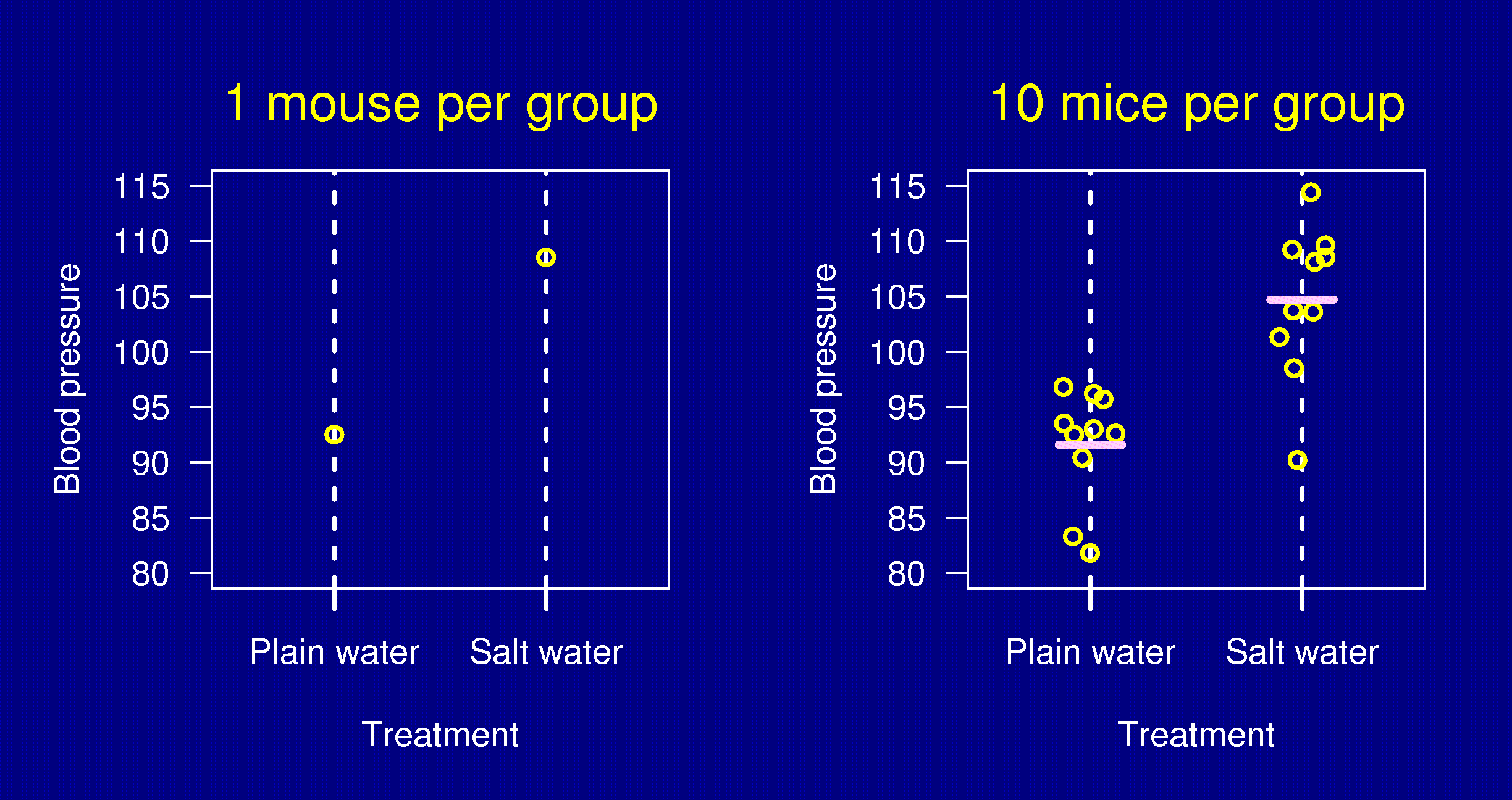 18
Mengapa perlu Replikasi?
Mengurangi efek variasi yang tidak dapat dikontrol (i.e., meningkatkan presisi).
Mengukur ketidakpastian.

	An estimate is of no value without some statement of the uncertainty in the estimate.
19
Replikasi (pengulangan)
Memberikan suatu error estimasi (untuk mengukur signifikansi dan jarak interval kepercayaan)
Memberikan estimasi yang tepat terhadap error percobaan
Memperoleh estimasi yang lebih baik terhadap pengaruh mean dari tiap faktor
Penyebab error percobaan:
Kesalahan dari percobaan yang sedang dilakukan
Kesalahan pengamatan
Kesalahan pengukuran
Variasi dari bahan percobaan
Pengaruh kombinasi dari faktpr-faktor luar
Meminimalisasi error percobaan
Menggunakan bahan yang lebih homogen
Dengan stratifikasi
Melakukan percobaan dengan hati-hati
Memilih desain yang cocok
Faktor yang mempengaruhi banyaknya replikasi:
Banyak serta jenis unit percobaan
Bentuk unit percobaan
Variabilitas material percobaan
Derajat ketelitian yang diinginkan
Tersedianya material percobaan
Secara praktis –

Jumlah replikasi yang digunakan menghasilkan degree of freedom > 10 -15
Randomisasi
Subjek eksperimen (“units”) harus dimasukkan/dipilih ke dalam grup eksperimen secara random.
Random bukan berarti sembarangan/ngawur
Harus dijelaskan cara random secara eskplisit/jelas:
Dengan computer (misalnya excel), atau
Koin, dadu, kartu
dll
25
Randomisasi
Pengambilam sampel secara random
Agar uji signifansinya valid
Untuk mengurangi bias
Kenapa perlu Randomisasi?
Mengindari bias
Contoh: enam tikus pertama yang Anda ambil mungkin memiliki BP yang lebih tinggi secara intrinsik.

Mengontrol peran peluang.Randomisasi memungkinkan terjadinya probabilitas/peluang yang sama untuk tiap subjek, dan memberikan dasar yang kuat untuk analisis statistik.
27
Stratifikasi/Stratification/Blocking
Misalkan beberapa pengukuran BP akan dilakukan di pagi hari dan beberapa di sore hari.
Jika ingin mengantisipasi perbedaan antara pengukuran pagi dan sore:
Pastikan bahwa dalam setiap periode, ada jumlah subjek yang sama dalam setiap kelompok perlakuan.
Mempertimbangkan perbedaan antara periode dalam analisis.
Ini kadang-kadang disebut "memblokir".
28
Contoh
20 tikus jantan dan 20 tikus betina.
Separonya diberi perlakuan; separonya tidak diberi perlakuan.
Hanya ada 4 tikus per hari .

Pertanyaan: Bagaimana menempatkan tikus pada kelompok perlakuan dan hari?
29
Desain yang SANGAT BURUK
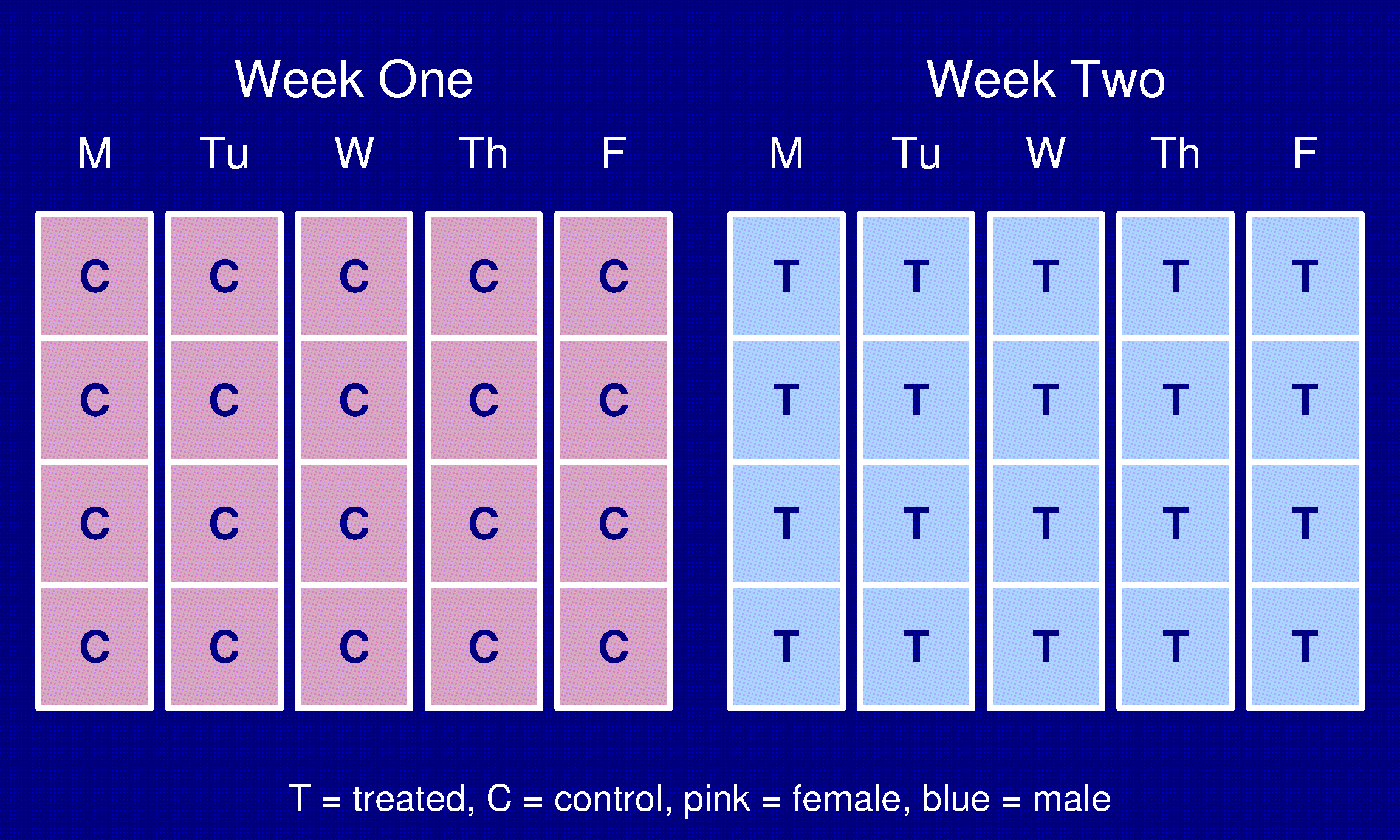 30
Randomisasi
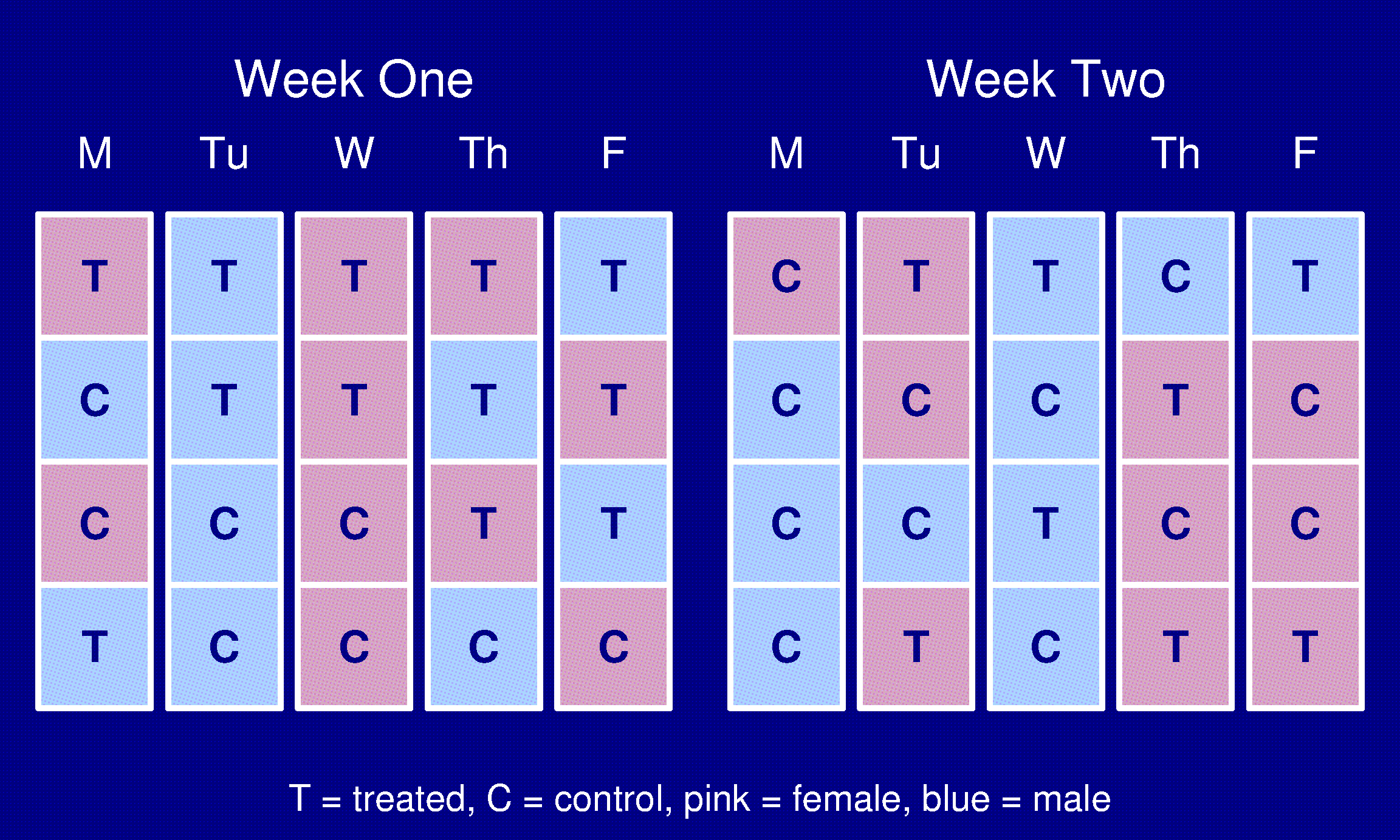 31
Desain stratifikasi (stratified design)
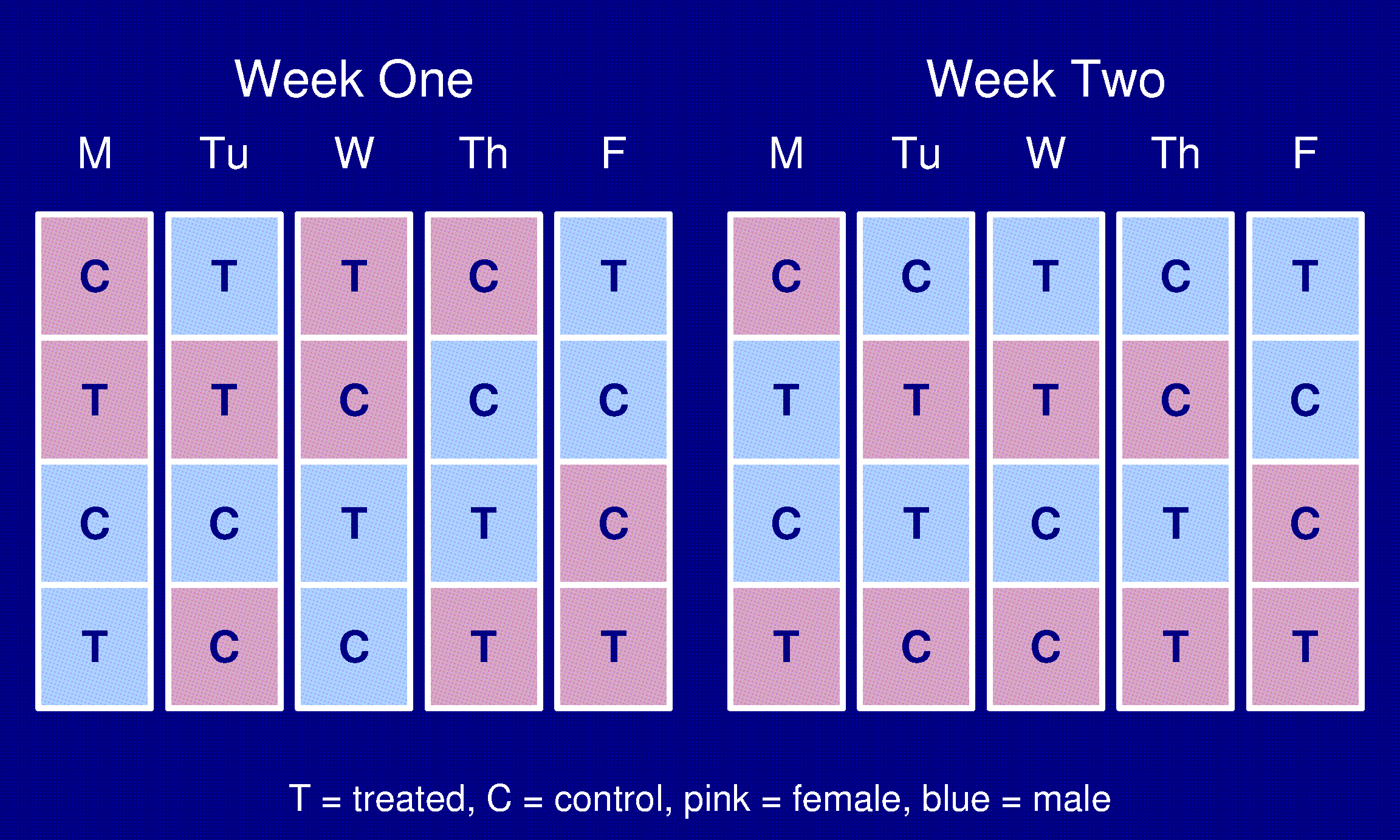 32
Randomisasi & Stratifikasi
Jika Anda bisa (dan ingin), mengontrol variable
mis., gunakan hanya tikus jantan berumur 8 minggu dari satu strain.
Jika Anda tidak mengontrol variabel, lakukan stratifikasi.
mis., gunakan tikus jantan berumur 8 minggu dan 12 minggu, dan bertingkat berdasarkan usia.
Jika Anda tidak dapat mengontrol variable atau membuat stratifikasi suatu variabel, lakukan randomisasi
33
Factorial experiments
Apabila kita tertarik untuk meneliti efek air garam, diet tinggi lemak terhadap tekanan darah,
Idealnya: lihatlah 4 perlakuan dalam satu eksperimen
			Air biasa		Diet Normal
			Air garam	Diet tinggi lemak

Kenapa?
Kita akan mempelajari lebih banyak faktor perlakuan
Lebih efisien daipada meneliti faktor perlakuan satu-satu

34
Interaksi
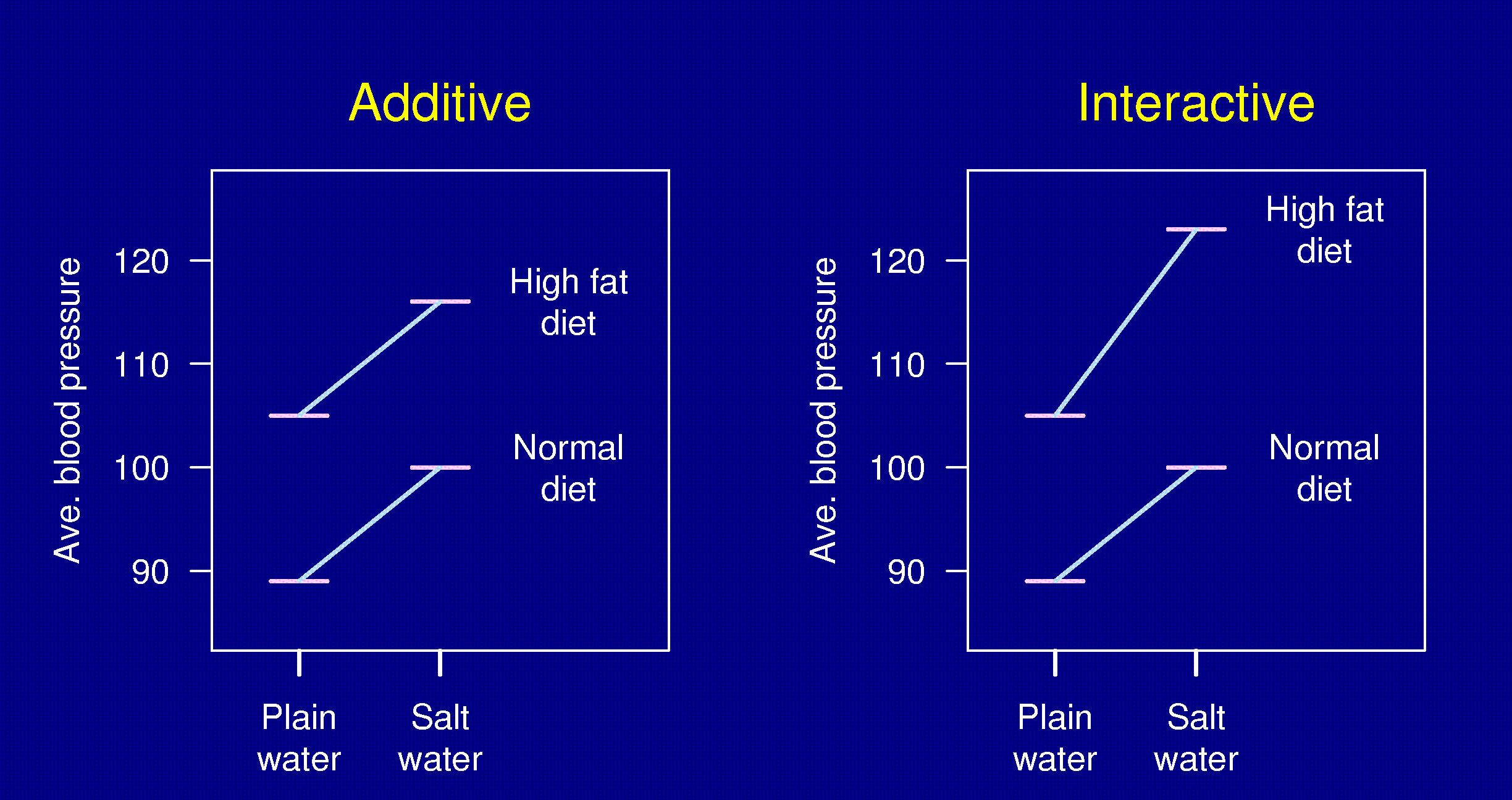 35
Poin penting
Blinding
Pengukuran yang dilakukan oleh orang dapat dipengaruhi oleh bias yang tidak disadari (unconscious biases).
Idealnya, pengambilan sampel (misalnya jaringan) dan pengukuran seharusnya dilakukan tanpa tahu apakah orang tersebut sedang dalam kelompok eksperimen atau kelompok kontrol.
Internal controls
Dapat bermanfaat untuk menggunakan subjek sendiri sebagai kontrol (mis., Pertimbangkan respons setelah vs sebelum perawatan). 
Why?  Meningkatkan presisi
36
Poin penting lain
Keterwakilan

Apakah subjek/ jaringan yang diteliti benar-benar mewakili populasi yang ingin diteliti?

Idealnya, bahan penelitian/subjek/sampel adalah sampel acak dari populasi yang diamati.
37
…contoh di sebelumnya lebih banyak ke desain True experiment, bagaimana dengan Quasi dan pre-experiment?
Penelitian kesehatan masyarakat dan penelitian social umumnya sulit menggunakan desain true experiment…
Contoh Quasi experiment desainEfektifitas program A…. Atau Efektifitas Program A dibanding B
Analisis membandingkan peningkatan nilai (posttest-pretest) 
pada kelompok intervensi dan kelompok kontrol
Contoh Pre-experiment“perbedaan Pengetahuan….. sebelum dan sesudah intervensi Video….”
Analisis membandingkan nilai pre test dengan postest saja
Rangkuman
Karakteristik penelitian eksperimen yang baik
Unbiased
Randomization
Blinding
High precision
Uniform material
Replication
Blocking
Simple
Protect against mistakes
Wide range of applicability
Deliberate variation
Factorial designs
Able to estimate uncertainty
Replication
Randomization
Sumber: Karl W Broman, http://www.biostat.jhsph.edu/~kbroman
41
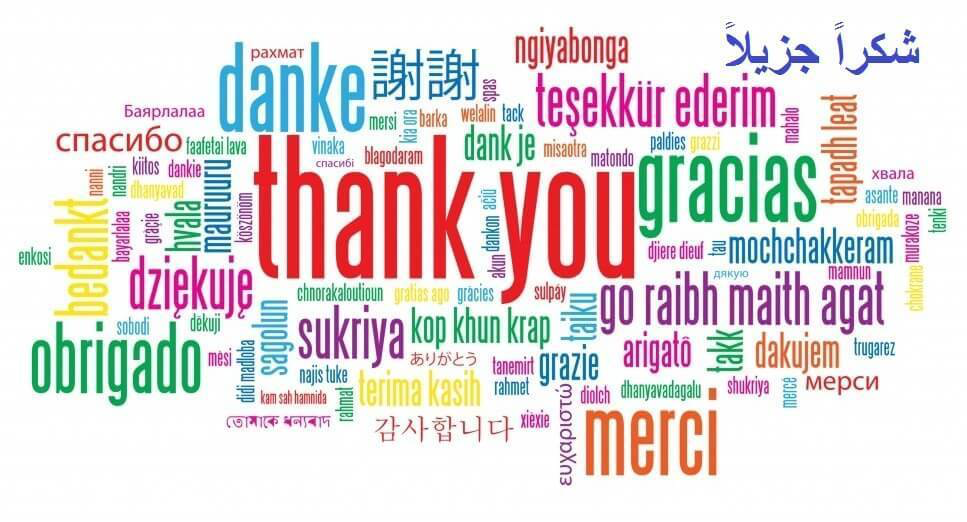